Использование Кроссенс –технологии на уроках как средство развития мотивации, логического и неординарного  творческого мышления обучающихся
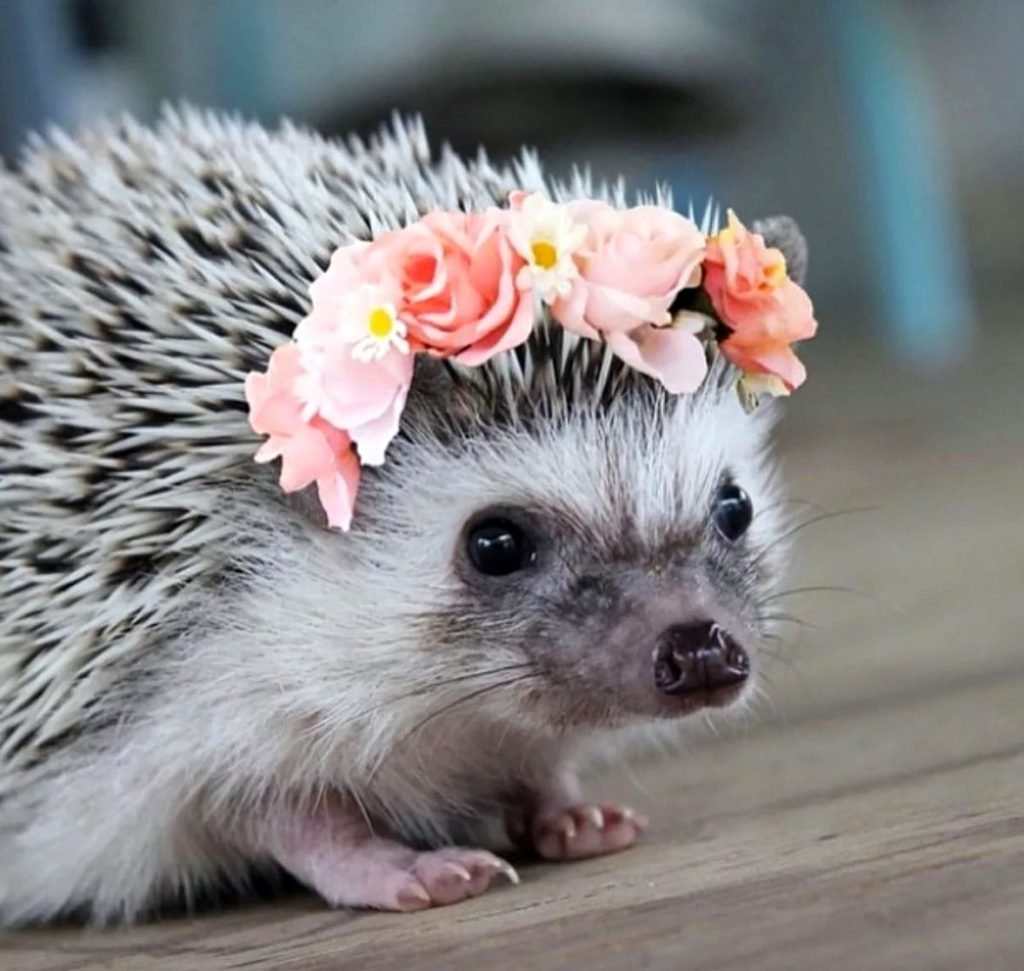 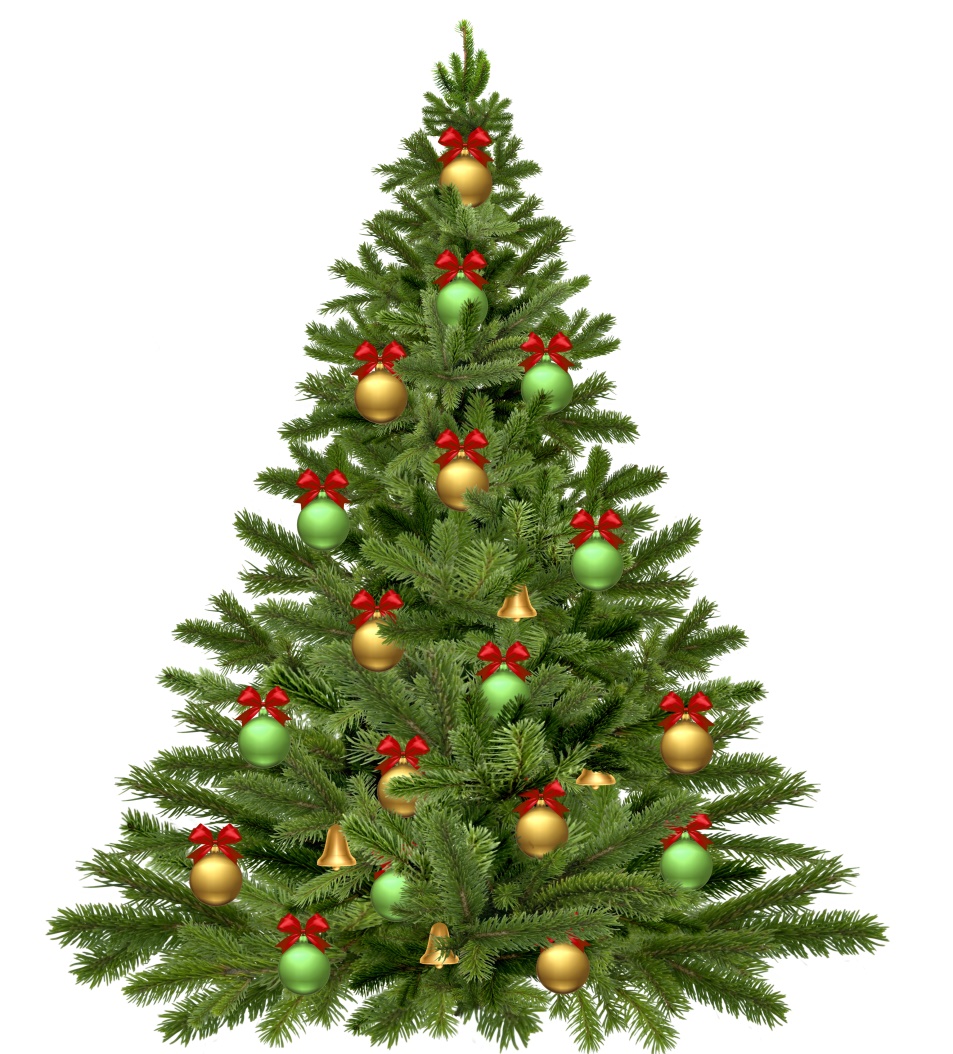 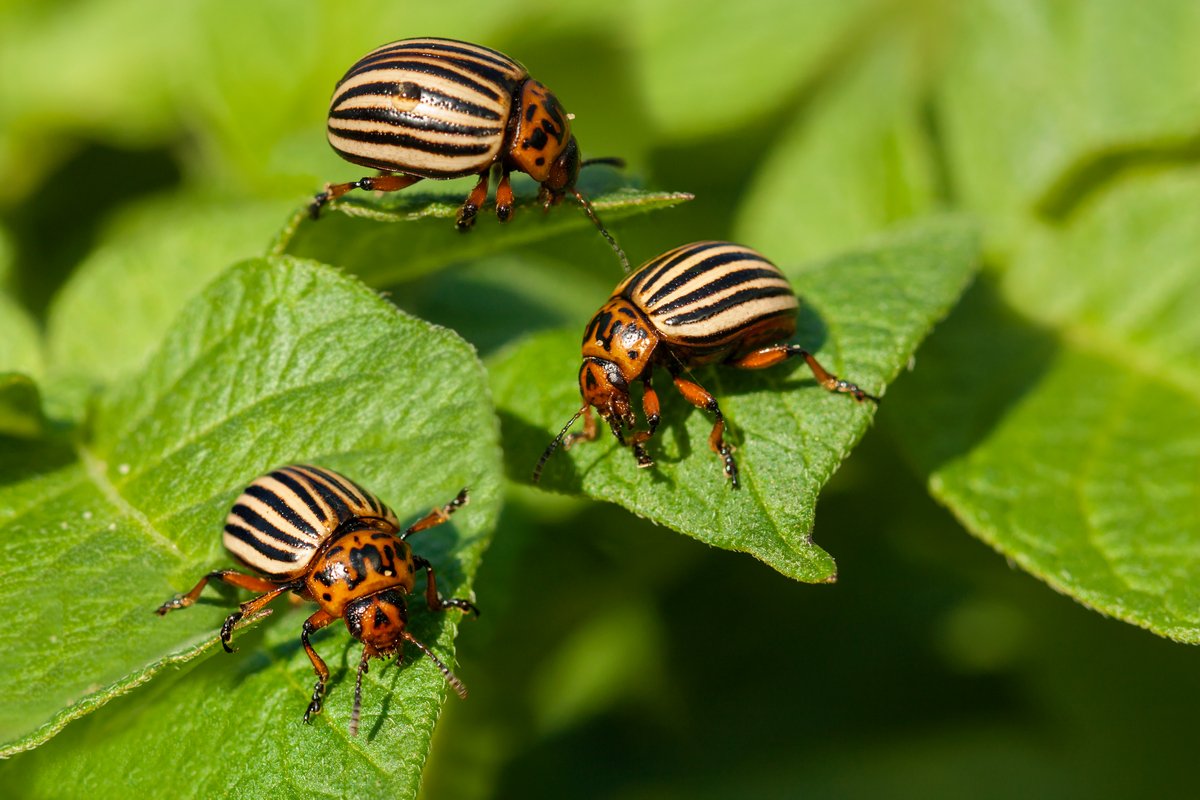 Спасибо за внимание!